Lexical Analysis (III)
Compiler
Baojian Hua
bjhua@ustc.edu.cn
Recap
lexical
analyzer
character
sequence
token sequence
Lexer Implementation
Options:
Hand crafted lexer
Automatic lexer generator
We’ve discussed the first approach, now we continue to discuss the second one
Lexer Implementation
declarative specification
lexical analyzer
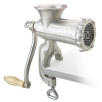 lexer generators
Regular Expressions
How to specify a lexer?
Develop another language (DSL)
Regular expressions, along with others
What’s a lexer-generator?
Finite-state automata
Another compiler: from RE to lexer…
Lexer Generator History
Lexical analysis was once a performance bottleneck
certainly not true today!
As a result, early research investigated methods for efficient lexical analysis
While the performance concerns are largely irrelevant today, the tools resulting from this research are still in wide use
History: A long-standing goal
In this early period, a considerable amount of study went into the goal of creating an automatic compiler generator (aka compiler-compiler)
declarative compiler specification
compiler
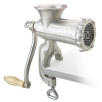 History: Unix and C
In the mid-1960’s at Bell Labs, Ritchie and others were developing Unix
A key part of this project was the development of C and a compiler for it
Johnson, in 1968, proposed the use of finite state machines for lexical analysis and developed Lex [CACM 11(12), 1968]
Lex realized a part of the compiler-compiler goal by automatically generating fast lexical analyzers
The Lex-like tools
The original Lex generated lexers written in C (C in C)
Today every major language has its own lex tool(s):
 flex, sml-lex, Ocaml-lex, JLex, C#lex, …
One example next:
written in flex (GNU’s implementation of Lex)
concepts and techniques apply to other tools
FLex Specification
Lexical specification consists of 3 parts (yet another programming language):
Definitions
(RE definitions)

%%
Rules 
(association of actions with REs)

%%
User code
 (plain C code)
Definitions
Code fragments that are available to the rule section
%{…%}
REs:
e.g., ALPHA  [a-zA-Z]
e.g., DIGIT [0-9]
Options:
e.g., %s STRING
Rules
Rules:


A rule consists of a pattern and an action:
Pattern is a regular expression.
Action is a fragment of ordinary C code.
Longest match & rule priority used for disambiguation
Rules may be prefixed with the list of lexers that are allowed to use this rule.
<lexerList> regularExp {action}
Example
%{
  #include <stdio.h>
%}
ALPHA [a-zA-Z]

%%
<INITIAL>{ALPHA}  {printf (“%c\n”), yytext);}
<INITIAL>.|\n =>  {}

%%
int main ()
{
  yylex ();
}
Lex Implementation
Lex accepts REs (along with others) and produceS FAs
So Lex is a compiler from REs to FAs
Internal:
table-driven
algorithm
RE
NFA
DFA
M
Input String
{Yes, No}
Finite-state Automata (FA)
M = (, S, q0, F, )
Transition function
Input alphabet
State set
Final states
Initial state
Transition functions
DFA
: S    S
NFA
: S    (S)
a,b
0
1
b
a
b
NFA example
Transition function:
{(q0,a){q0,q1}, 
    (q0,b){q1}, 
    (q1,a), 
    (q1,b){q0,q1}}
a
a
0
1
2
b
b
a,b
DFA example
Which strings of as and bs are accepted?



Transition function:
{ (q0,a)q1, (q0,b)q0, 
     (q1,a)q2, (q1,b)q1, 
     (q2,a)q2, (q2,b)q2 }
RE -> NFA:Thompson algorithm
Break RE down to atoms
construct small NFAs directly for atoms
inductively construct larger NFAs from smaller NFAs
Easy to implement
a small recursion algorithm
RE -> NFA:Thompson algorithm
e -> 
  -> c
  -> e1 e2
  -> e1 | e2
  -> e1*

c

e2
e1
RE -> NFA:Thompson algorithm
e -> 
  -> c
  -> e1 e2
  -> e1 | e2
  -> e1*
e1




e2



e1

Example
ALPHA = [a-z];
ID = {alpha}+;

%%
”if” => {…}
{ID} => {…}

/* Equivalent to:
 *   “if” | {ID}
 */
Example
”if” => {…}
{ID} => {…}

f
i


…
NFA -> DFA:Subset construction algorithm
(* subset construction: workList algorithm *)
q0 <- -closure (n0)  // q0 is a set of states
Q <- {q0}             // Q records a set of sets
workList <- q0
while(workList != [])
  remove some q from workList
  for(each character c from Ʃ)
    t <- -closure (move (q, c))
    D[q, c] <- t
    if (t\not ϵ Q)
      add t to both Q and workList
NFA -> DFA:-closure
/* -closure: fixpoint algorithm */
/* Dragon book Fig 3.33 gives a DFS-like 
 * algorithm.
 * Here we give a recursive version. (Simpler)
 */
X <- Φ
fun eps(t) =
  X <- X ∪ {t}
  foreach (s \in one-eps(t))
    if (s \not\in X)
    then eps(s)
NFA -> DFA: -closure
/* -closure: fixpoint algorithm */
/* Dragon book Fig 3.33 gives a DFS-like 
 * algorithm.
 * Here we give a recursive version. (Simpler)
 */
fun e-closure (T) =
  X <- T
  foreach (t \in T)
    X <- X ∪ eps(t)
NFA -> DFA: -closure
/* -closure: fixpoint algorithm */
/* And a BFS-like algorithm. */
X <- empty;
fun -closure (T) =
  Q <- T
  X <- T
  while (Q not empty)
    q <- deQueue (Q)
    foreach (s \in one-eps(q))
      if (s \not\in X)
        enQueue (Q, s)
        X <- X ∪ s
8
4
Example
”if” => {…}
{ID} => {…}

f
i

1
2
3
0

[a-z]


5
6
7
[a-z]
8
4
Example
q0 = {0, 1, 5}                Q = {q0}
D[q0, ‘i’] = {2, 3, 6, 7, 8}  Q ∪= q1
D[q0, _]   = {6, 7, 8}        Q ∪= q2
D[q1, ‘f’] = {4, 7, 8}        Q ∪= q3

f
i

1
2
3
0

[a-z]


5
6
7
f
q1
q3
i
_
[a-z]
q0
q2
8
4
Example
D[q1, _] = {7, 8}        Q ∪= q4
D[q2, _] = {7, 8}        Q
D[q3, _] = {7, 8}        Q
D[q4, _] = {7, 8}        Q

f
i

1
2
3
0

[a-z]


5
6
7
f
q3
q1
_
[a-z]
i
_
_
_
q0
q4
_
q2
8
4
Example
q0 = {0, 1, 5}   q1 = {2, 3, 6, 7, 8}
q2 = {6, 7, 8}   q3 = {4, 7, 8}        q4 = {7, 8}

f
i

1
2
3
0

[a-z]


5
6
7
f
q3
letter
[a-z]
q1
i
letter-f
q4
q0
letter
letter
q2
letter-i
8
4
Example
q0 = {0, 1, 5}   q1 = {2, 3, 6, 7, 8}
q2 = {6, 7, 8}   q3 = {4, 7, 8}        q4 = {7, 8}

f
i

1
2
3
0

[a-z]


5
6
7
f
q3
ID
q1
[a-z]
i
ID-f
q4
q0
ID
ID
q2
ID-i
DFA -> Table-driven Algorithm
Conceptually, an FA is a directed graph
Vertex: the states, directed edges: characters
Pragmatically, many different strategies to encode an FA in the generated lexer
Matrix (adjacency matrix)
sml-lex
Array of list (adjacency list)
Hash table
Jump table (switch statements)
flex
Tradeoff between time and space
Example: Adjacency matrix
”if” => {…}
{ID} => {…}
f
q3
ID
q1
i
ID-f
q4
q0
ID
ID
q2
ID-i
DFA Minimization:Hopcroft’s Algorithm (Generalized)
f
q3
letter
q1
i
letter-f
q4
q0
letter
letter
q2
letter-i
DFA Minimization:Hopcroft’s Algorithm (Generalized)
f
q3
letter
q1
i
letter-f
q4
q0
letter
letter
q2
letter-i
DFA Minimization:Hopcroft’s Algorithm (Generalized)
f
q3
q1
i
letter
letter-f
q0
q2, q4
letter-i
letter
Summary
A lexer:
input: stream of characters
output: stream of tokens
Writing lexers by hand is boring, so we use lexer generators
RE -> NFA -> DFA -> table-driven algorithm
Moral:  do not underestimate your theory classes!
great application of cool theory developed in mathematics.
we’ll see more cool apps. as the course progresses